Apoio à Comercialização e a Agricultura por Contrato: a Experiência Mexicana
2017
Dez/2017
Este estudo expressa a opinião da autora, não refletindo  posições  oficialis do Ministério da Fazenda.
Bibliografia
Documentos analisados e fontes de informação
Regras de Operação do Programa em 2017;
 Aviso de Coberturas de Preços AxC e Coberturas Especiais Ciclo Outono Inverno 2016-17 e Primavera-Verão 2017 – sorgo - (publicado em fev/17 e atualizado em jul/17);
 Aviso de Coberturas Antecipadas AxC – Ciclo Agrícola Primavera-Verão 2017 (publicado em mai/17 e atualizado em jul/17);
 Transparência 2017 (sítio do governo): lista de beneficiários, acompanhamento orçamentário semestral, demonstrativos de compra das opções etc.;
 Encontro com o Conselheiro José Luis, funcionário da embaixada do México;
 SAGARPA, Evaluación Alianza para El Campo 2002, publicado em 2003;
Política Agrícola em México: El esquema de Agricultura por Contrato em Maíz, Flávia Echánove Huacuja, 2011.
Agricultura por Contrato
Visão Geral
A Agricultura por Contrato é um mecanismo antigo utilizado em diversos países e consiste num acordo de comercialização firmado, antes do plantio, entre produtores  rurais  e empresas do setor agropecuário para a entrega futura da produção. Nesse acordo são definidos os preços, quantidades, modos de produção, tecnologia, forma de financiamento, assistência técnica, qualidade mínima  e outras condições para a entrega do produto ao comprador. 

Por um lado, existe o benefício ao produtor rural de ter seus riscos de mercado minimizados, considerando que preço e a quantidade a ser entregue estão definidos antes do plantio. Por outro lado, pode haver desvantagens ao produtor considerando que em geral seu poder de barganha no contrato é reduzido em face da grande empresa compradora, em geral uma trading  ou indústria multinacional.
Agricultura por Contrato no México
Histórico
No início dos anos 2000 o Governo do México identificou vários problemas que poderiam afetar o acesso de pequenos e médios produtores a novos mecanismos de comercialização: a necessidade de aprender rotinas muito diferentes das que usam habitualmente, diversificar seus esforços em muitas atividades, falta de capital humano e financeiro para buscar e acessar a informação, escasso volume de produção e baixa qualidade de seus produtos.


Nesse contexto, considerou que a Agricultura por Contrato era um mecanismo adequado e já utilizado por muitos agricultores para resolver tal problema. Os contratos incluíam financiamento e transferência de tecnologia por parte do comprador. Em alguns casos esses contratos se perpetuavam no tempo, criando um vínculo de confiança, permitindo aos produtores capitalizar-se e reduzir seu risco comercial.


().
Agricultura por Contrato no México
Histórico
Por outro lado, o governo verificou que um dos problemas mais importantes para a expansão da Agricultura por Contrato era o alto custo de litígio no caso de não cumprimento dos contratos.

Após diversos cursos e treinamentos de agentes públicos em empresas de comercialização, em 2001, o governo anunciou sua intenção de apoiar a comercialização de grãos básicos e oleaginosas a serem realizadas sob o regime da Agricultura por contrato.

O objetivo era reduzir a incerteza no processo comercialização tanto para os produtores quanto para as empresas compradoras, bem como promover a substituição de produção de milho branco por amarelo, considerando a alta dependência alimentar da população por esse produto.
Estrutura de atuação Governamental
Institucional e Operacionalização
O Programa de apoios à comercialização faz parte da estrutura programática da SAGARPA  - Secretaria de Agricultura, Pecuária, Desenvolvimento Rural, Pesca e Alimentação.

Cabe ressaltar que no México as Secretarias são equivalentes aos Ministérios no Brasil. 

      Já a operacionalização é realizada pelas Instâncias executoras, que definem a mecânica operacional, os critérios técnicos e os fluxos de recursos.
Estrutura de atuação Governamental
Unidades Executoras:
A principal unidade executora é a ASERCA - Agência de Serviços a Comercialização e Desenvolvimiento de Mercados Agropecuários, que é Órgão Administrativo desconcentrado da SAGARPA;

Financiera Nacional de Desarrollo Agropecuario, Rural, Forestal Pesquero (FND);

Fideicomisos Instituidos en Relación con la Agricultura, (FIRA), en específico el Fideicomiso denominado Fondo Especial para Financiamientos Agropecuarios (FEFA) – Fundos instituídos e relacionados à Agricultura, específicamente o Fundo Especial para Financiamentos Agropecuários.

     A FND e FIRA são Bancos Públicos voltados exclusivamente para o setor agropecuário.
Programas de Apoios à Comercialização
Componentes
Capítulo 1 – Componente Incentivos à Comercialização
 I - Subcomponente Incentivos à Comercialização das Colheitas: 
Gestão de Riscos de Preços
     a.1 Coberturas Incorporadas a Agricultura por Contrato (AxC);
     a.2 Coberturas Não Incorporadas a Agricultura por Contrato (AxC);
 b)   Incentivo Complementar à Renda Objetivo;
 c)     Apoios emergenciais para a comercialização:
       i. Resolver os problemas específicos de comercialização;
       ii. comercialização de feijão; 
II- Subcomponente Incentivos à Infra-Estrutura Comercial e Serviços da Comercialização;

Capítulo 2 – Componente Promoção Comercial e Fomento às Exportações
I -   Subcomponente Promoção Comercial;
II – Subcomponente Fomento às Exportações e Inteligência de Mercados
Programas de Apoios à Comercialização
Critérios de Seleção 2016-17
Não serão concedidos incentivos para :

 Produção para autoconsumo; 

Volume de sementes destinado a semeadura;

Produção proveniente de campos experimentais; 

Produção proveniente de instituições acadêmicas ou governamentais federais, estatais ou municipais; 

Beneficiários que receberam Incentivos à Expansão e Modernização de Infraestrutura Comercial nos anos de 2013, 2014, 2015 e 2016;
Programas de Apoios à Comercialização
Critérios de Seleção 2016-17
Não serão concedidos incentivos para :

Não será concedido o mesmo incentivo para duas solicitações de apoio provenientes do mesmo volume, cultivo elegível ou ciclo agrícola; 

Quando se tenha conhecimento do emprego de menores de idade no trabalho agrícola, desde o processo de produção até a comercialização;

Não serão beneficiados os volumes de produtos elegíveis provenientes de áreas superiores a 100 hectares de irrigado ou seu equivalente não irrigado (temporal)*. Do mesmo modo, não serão apoiados os produtores de gado, em coberturas de preços, que possuam mais de 2.500 cabeças de gado ou mais de 5.000 cabeças de porco;
Gestão de Risco de Preços
Objetivos
A) Visam assegurar a comercialização do produto em condições competitivas para o produtor;


     B) Proporciona certeza na renda do produtor mediante a concessão de incentivos aos produtos elegíveis, determinados em Aviso específico, desde que se comercializem a partir da celebração de contratos de compra e venda, antes/durante a semeadura ou a colheita, de acordo com condições específicas de preço, volume, qualidade, tempo, lugar de entrega e condições de pagamento.

      Pode ainda incluir assistência técnica, transferência de tecnologia entre outros.
Gestão de Risco de Preços
Agricultura por Contrato (AxC) – Como Funciona
São lançados dois editais por ano, que levam em consideração os ciclos agrícolas: i) Primavera-Verão ou ii) Outono-Inverno;

 Os interessados nos subsídios devem se cadastrar na ASERCA, apresentar os documentos solicitados (identificação, domicílio, propriedade, entre outros) e preencher a Solicitação de Inscrição e Pagamento dos Incentivos à Comercialização (Anexo I);

No caso do vendedor (produtor) estar interessado nos incentivos do esquema de coberturas incorporadas a AxC, ele deverá encontrar um comprador para o seu produto;
Gestão de Risco de Preços
Agricultura por Contrato (AxC) – Como Funciona
Caso o produtor não tenha comprador para o seu produto, ele poderá solicitar à ASERCA a lista de compradores interessados;

Estabelecida a relação comercial, vendedor e comprador deverão se dirigir a ASERCA para registrar o Contrato;

Algumas Informações do Contrato:
Nome do vendedor (produtor). No caso de contrato com vários produtores deverá constar, além dos nomes dos produtores, o nome do representante destes;
Superfície programada para ser semeada (hectares);
Regime hídrico (irrigado/ não irrigado);
Rendimento (Ton/Há.);
Volume (toneladas);
Informação do ciclo agrícola.
Gestão de Risco de Preços
Agricultura por Contrato (AxC) – Como Funciona
Os produtores  podem combinar com seus compradores os termos do preço da sua colheita, que deverá ser igual ou maior que o preço futuro mais a base registrada no Contrato de compra e venda;

     Para a determinação dos incentivos, os participantes vão aderir a um preço de referência de comercialização (Futuros e Bases);

     O vencimento do futuro e as bases aplicáveis serão informados na publicação do aviso correspondente.
Gestão de Risco de Preços
Agricultura por Contrato (AxC) – Observações
Cada contrato equivale a 127 toneladas do produto elegível, sendo possível vários arranjos de produtores e compradores por contrato. Por exemplo, 1 contrato pode ser estabelecido entre vários produtores e 1 comprador, com o objetivo de alcançar a quantidade mínima de 127 toneladas.

Para os Compradores, existe a obrigatoriedade de demonstrar que contam com uma cobertura de risco de preço adicional, na modalidade que convenha a seus interesses. A UR poderá definir uma metodologia para solicitar esse requisito, conforme a capacidade de contratação e volumes históricos dos compradores.
Gestão de Risco de Preços
Agricultura por Contrato (AxC) – Modalidades:
1) Coberturas Incorporadas a AxC
Gestão de Risco de Preços
Agricultura por Contrato (AxC) – Modalidades:
2) Não incoporadas a AxC
Gestão de Risco de Preços
Agricultura por Contrato (AxC) 
Definição dos Preços no Contrato
Cada contrato registrado só pode aderir a um tipo de cobertura de preço (FIXO OU ABERTO).
*O vencimento é determinado pela data mais próxima após o término da colheita.
Existe também um terceiro tipo:  3º) PISO DE PREÇO → CALL ou PUT : Cobertura com cessão de direitos dos benefícios das coberturas, o qual não será apresentado.
Gestão de Risco de Preços
Agricultura por Contrato (AxC) 
Bases de Comercialização
Base Acordada entre as Partes (ou Base Registrada no Contrato de Compra e Venda - BRC): 

 BRC = BEZC – BMR

      É a diferença entre a Base Estandardizada Zona Consumidora (BEZC)  e a Base Máxima Regional (BMR), fixada de comum acordo por produtores e consumidores diretos ou comerciantes (oferta e demanda) nas reuniões convocadas pela ASERCA.
Gestão de Risco de Preços
Agricultura por Contrato (AxC) 
Bases de Comercialização
Base Estandardizada Zona Consumidora (BEZC): Estimação da Base Zona Consumidora em dólares por tonelada por Entidade Federativa ou Região, Ciclo Agrícola e Cultivo Elegível, conforme as condições do mercado internacional e as de oferta e demanda que afetam o mercado local e regional. A BEZC será anunciada mediante Aviso e/ou Comunicado pela Unidade Responsável;


Base Máxima Regional (BMR): Base Regional por Entidade Federativa produtora, que inclui o frete da zona de produção nacional do grão até a zona de consumo, os gastos de armazenamento e os gastos financeiros. A BMR será anunciada mediante Aviso e/ou Comunicado pela Unidade Responsável;
Gestão de Risco de Preços
Agricultura por Contrato (AxC) 
Bases de Comercialização
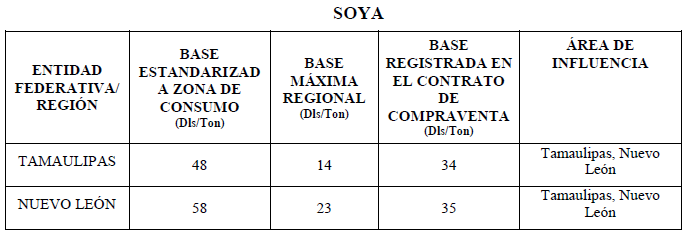 BRC = BEZC – BMR
Gestão de Risco de Preços
Análise Edital -  Produtos Elegíveis e Orçamento (Aviso de Coberturas de Preços AxC e Coberturas Especiais Ciclo Outono Inverno 2016-17 e Primavera-Verão 2017 – sorgo - (publicado em fev/17 e atualizado em jul/17)
Maior edital em 2017
O volume total estimado equivale a um orçamento de até $ 2.508.000.000,00 (dois mil quinhentos e oito milhões de pesos 00/100 M.N), o qual é suscetível a variações, entre outros, em função da cotação dos prêmios no mercado de opções e a taxa de câmbio.
       Esse valor corresponde a  R$  392.502.000,00 pela taxa de câmbio de 28/02/2017.
Gestão de Risco de Preços
Avaliação da Política de Apoio à Comercialização
Porcentagem de produtores agrícolas que utilizam incentivos a comercialização com relação ao público-alvo.
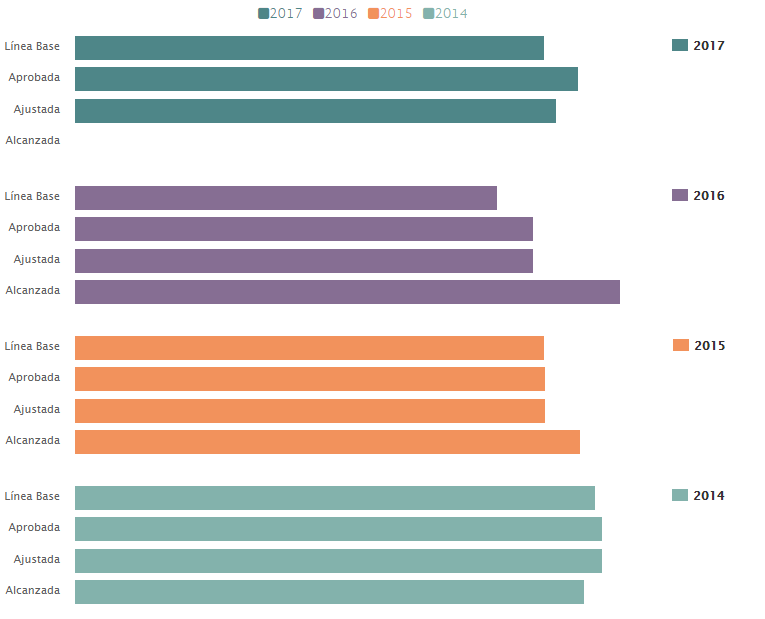 75,23%
79,52%
94,65%
73,36%
78,72%
73,25%
70,70%
Método de cálculo: Número de produtores agropecuários com incentivos a comercialização/público-alvo*100
     Linha Base se refere ao ano de 2013. 
     As metas aprovadas e ajustadas são definidas com base na Matriz de Indicadores para Resultados (MIR)
Gestão de Risco de Preços
Conclusões preliminares do Estudo
O Programa é robusto, abrangente e conta com considerável tempo de operação, o que assegura uma base de dados muito interessante para a exploração e avaliação dos seus resultados (informações cadastrais (produtores e compradores), de produção, registro de comportamento dos compradores e preços por cultura elegível. produtividade esperada de cada produto para cada região do país, entre outros);

É um programa que possibilita ao Governo realizar um razoável planejamento da produção, por dois aspectos:
      i) de um lado, tem o mapeamento das regiões produtoras, quantidade produzida por cultura, e consequentemente a produtividade dos últimos 13 anos. Por outro lado, mapeia os compradores, sabendo quanto cada indústria ou comerciante compra de cada produto em cada época do ano;
     ii) o subsídio é dado antes/ durante a colheita, de modo que os produtores decidem quanto vão produzir a partir dos subsídios recebidos e contratos firmados, o que reduz consideravelmente problemas de excesso ou escassez de oferta;

Por ser um programa relativamente complexo em termos operacionais e de compreensão de seus efeitos sobre a produção, demanda estudos mais aprofundados.
Obrigada!
Auditora Federal de Finanças e Controle
Daiane Ramon de Alcantara